Til va madaniyatlararo muloqot
Reja: 
1. Diskurs tuzilishining milliy-madaniy xususiyatlari
2. Diskursda evfemizmlarning o‘rni
3. Kodlar aralashuvi  
4. Interferensiya 
Tayanch so‘z va iboralar: diskurs, matn, milliy-madaniy xususiyat, nutqiy faoliyat, lisoniy faoliyat, strategiya, usul, ekstralingvistik sharoit, ekvivalent, lisoniy vosita, kodlar aralashuvi, bir kod tasarrufidan ikkinchi kod tasarrufiga o‘tish, interferensiya.
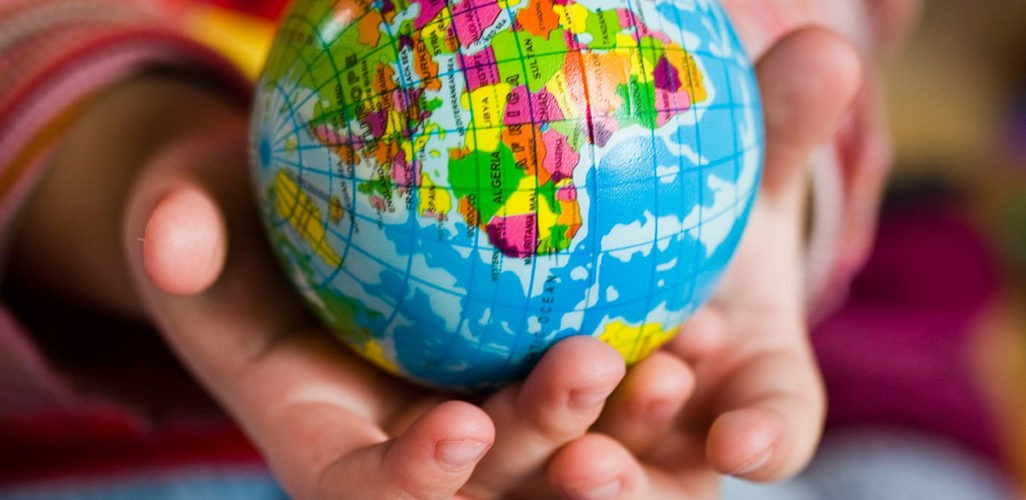 Diskurs tuzilishining milliy-madaniy xususiyatlari
		Diskurs termini  fransuz tilidan olingan bo‘lib (discours), matnning og‘zaki so‘zlashuv shakli, dialog, bir-biriga ma’no jihatidan bog‘langan mulohazalar yig‘indisi,  nutqiy asar ma’nolarini bildiradi.
	Diskurs shaxsning ruhiy holati, ichki kechinmalari, tafakkur malakasi kabi ruhiy-idrokiy xususiyatlar bilan uzviy aloqador bo‘ladi. Shu bilan birga, shaxsning muayyan ijtimoiy guruhga mansubligi, ijtimoiy mavqeyi, savodxonlik, tafakkur, madaniyat darajasi va h.k. diskursning tuzilishiga katta ta’sir ko‘rsatadi.
		Ta’kidlash joizki, diskurs tuzilishidagi milliy-madaniy xususiyatlar har bir millatning o‘ziga xos nutqiy faoliyati, lisoniy faoliyati va muloqoti bilan chambarchas bog‘liqdir. Bu o‘rinda turli lingvomadaniyatlardagi ayrim leksemalarni qiyoslash alohida ahamiyat kasb etadi.
Diskursda evfemizmlarning o‘rni
		Evfemizmlar ijtimoiy va madaniy xususiyatlariga ko‘ra diskursda o‘ziga xos o‘rin tutadi. Turli xalqlarning ruhiyati ularning diskursida evfemizmlarning yuzaga chiqishi orqali namoyon bo‘ladi.  			Routledge Dictionary of Language and Linguistics (2000)da “evfemizm –kishilar uchun ishlatilishi yoqimsiz va beadab bo‘lgan ayrim so‘zlar o‘rniga noaniq, ko‘p ma’noli so‘zlarni qo‘llash va bu orqali o‘zlarini noqulay holatlardan chiqarishga urinishlarini ifodalaydigan o‘ziga xos bir usuldir”, deb izohlangan.  																		Evfemizmlarning kelib chiqishida ijtimoiy asos yotadi. Kishilar ba’zan boshqalar bilan muloqot chog‘ida o‘zlari xohlagan narsani to‘g‘ridan-to‘g‘ri ayta olmaydigan yoki iboralarning o‘z ma’nosida qo‘llab, suhbatdoshlarini noqulay ahvolga solib qo‘yadigan vaziyatlar bilan to‘qnashib qoladilar. Bunday qiyin vaziyatlardan chiqib ketish maqsadida, kishilar o‘z fikr-mulohazalarini vositali, “o‘rab-chirmab” ifodalashga harakat qiladilar. Buning natijasida evfemizmlar yuzaga keladi.
Madaniyatlar qiyosida raqamlar haqidagi turli tabularni ham ko‘rish mumkin. G‘arb madaniyatida 13 raqamiga baxtsizlik keltiradi, deb qaraladi va kundalik hayotda bu raqamdan foydalanmaslikka harakat qilinadi. Masalan, 13 kishining stol atrofida yig‘ilib, tushlik qilishi yoki majlis o‘tkazishi deyarli kuzatilmaydi. Shuningdek, dasturxonga 13 kishilik idish-tovoq qo‘yish taqiqlanadi. Uy, xonadon, qavat va boshqalarda barcha bu raqamdan foydalanishdan qochadi.   
	Xitoy va Koreyada 4 raqami qat’iyan an’anaviy tabu hisoblanadi. Chunki xitoy tilining talaffuz qoidalariga ko‘ra, 4 soni “si” (to‘rtinchi ohang) shaklida talaffuz qilinib, u “o‘lim/ o‘lmoq” ma’nosidagi boshqa “死” “si” (uchinchi ohang)ga juda yaqin turadi. Shuning uchun mazkur raqam xushlanilmaydi va undan eshik, uy, xona, qavat, telefon va tarixiy sanalarni belgilashda foydalanilmaydi. Hatto, xitoyliklar 4 raqamli turar joylar sotib olishdan ham qo‘rqishadi. Aksincha, xitoy tilidagi 8 raqami “ba”ning talaffuzi “boy bo‘lmoq”, “pul topmoq” ma’nolarida qo‘llaniladigan “fa” so‘ziga yaqin bo‘lgani uchun undan keng foydalaniladi.
Kodlar aralashuvi
	Kodlar aralashuvi (yoki bir kod tasarrufidan ikkinchi kod tasarrufiga o‘tish) inglizcha code mixing (yoki code-switching) termining tarjimasi bo‘lib, u XX asrning 70-yillarida ingliz tilshunosligida paydo bo‘lgan. Biroq mazkur termin iste’molga kirmasidan oldin bu hodisaga R.Yakobson e’tibor qaratgan: “Har qanday umumiy kod ko‘p shaklli bo‘lib, u xabarning vazifasi, adresat va suhbatdoshlar orasidagi munosabatga ko‘ra so‘zlovchi tomonidan erkin tanlanadigan turli subkodlarning iyerarxik (pog‘onali) majmuyidir. Keyingi yillarda kodlar aralashuvi hodisasi turli jihatdan Auer (1998), Myers-Scotton (1993), Poplack (1980), McCormick (2002), Mahootian and Santorini (1996), Rampton (1995) kabi olimlar tomonidan atroflicha o‘rganilgan
Kodlar aralashuvining ikki turi mavjud:
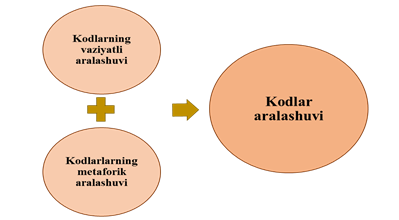 Interferensiya
		Ikki tilni biladigan shaxs (bilingv)larning nutqida u qo‘llaydigan tillarning o‘zaro ta’siri kuzatiladi. Bu o‘zaro ta’sir nutqda, tilda, shuningdek, har qanday til osti tizimlarida: fonetikada, grammatikada, leksikada namoyon bo‘lishi mumkin. 
		Interferensiya keng ma’noda ikki tillilik sharoitida til sistemalarining o‘zaro ta’sirini; ikki tilli shaxslar nutqida u yoki bu til me’yorining buzilishini ifodalaydi. Tor ma’noda ikki tilli shaxsning og‘zaki va yozma nutqida ona tili ta’sirida ikkinchi til me’yorlarining buzilishini anglatadi. 
		Umuman, ikki tilni biladigan shaxsning bir tilining ikkinchi tilga ko‘rsatgan har qanday ta’siri va bu ta’sirning natijasi interferensiya deyiladi. Odatda, interferensiya deganda, faqat nazorat qilib bo‘lmaydigan jara­yonlar tushuniladi, ongli ravishdagi o‘zlashmalar unga taalluqli bo‘lmaydi.  
Interferensiyaning yo‘nalishlari turlicha bo‘lishi mumkin. Ona tilining ikkinchi tilga interferensiyasi ko‘proq kuzatiladi. Biroq ikkinchi til asosiy tilga aylanganida u ham ona tiliga ta’sir ko‘rsatishi mumkin. Masalan, o‘zbek bolasi ruslar yashovchi hududga ko‘chib boradi va rus maktabida o‘qiy boshlaydi. Asta-sekin rus tili uning ona tilisiga ta’sir qila boshlaydi va u ko‘proq rus tilida gapira boshlaydi. Masalan, uning nutqida “Mam, ujin qilamizmi?”, “Ponedelnik kuni fizkultura bor”. Yoki ko‘p yillar davomida chet elda muhojir bo‘lib yashagan o‘zbeklarning nutqida ham bu ta’sirni ko‘rish mumkin. Masalan, “Hammasi okey bo‘­la­di”, “O, yes! Zo‘r bo‘ldi”.
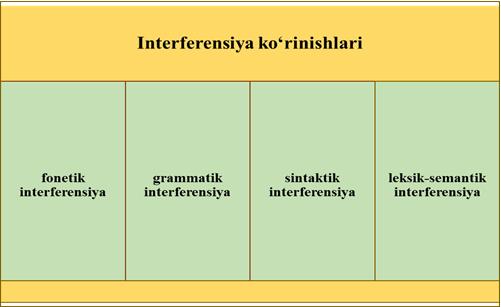